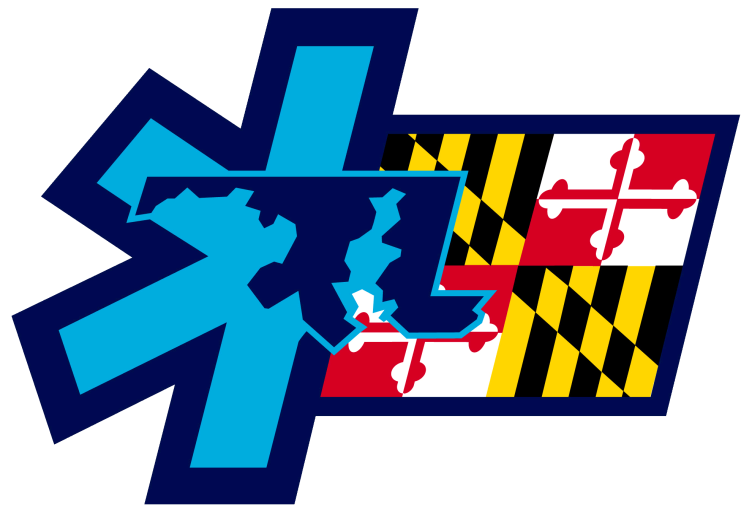 Coverage and Reimbursement for Emergency Medical Services:

 New Care Delivery Models and Uncompensated Services
Overview
EMS New Models of Care
SB 682 Deliverables & Work Plan
Medicaid Work Plan Early Analysis
Medicare Process – Grants
Private Insurance
Additional Considerations
Working Concepts & Summary
Next Steps
SB 682Focus on EMS Care Delivery Models
Definitions:
EMS Treat with No Transport – 9-1-1 Patient Accepts EMS Care but declines transport to hospital ED
EMS Transport to an Alternative Destination – EMS transports 9-1-1 patient to an urgent care clinic or similar care environment instead of hospital ED
Mobile Integrated Healthcare – Along with other health care and social service providers, EMS provides non-emergent medical care and  referrals to other health care / social service providers for frequent 9-1-1 callers or individuals at risk for over-utilization of the 9-1-1 system or hospital system.
SB 682Why focus on new EMS models?
Currently EMS is reimbursed only when 9-1-1 patient is transported to an ED. Reimbursement is for the transportation service.

New models of EMS care are not currently reimbursed.

New models of EMS care need reimbursement to be sustainable long-term.
SB 682Why focus on new EMS models?
ED Overcrowding 
Ambulances diverted to different EDs
Long EMS off-load times at hospital EDs
Long ED Patient wait times
Decreased availability of EMS ambulances
Diminished EMS capacity to respond to 9-1-1 
Not all 9-1-1 patients need to be treated in ED
ED is high cost environment/Reduce ED expenditures
Reduce hospital re-admissions
Better align EMS with larger Maryland health care initiatives (e.g., TCOC)
SB 682: Required Deliverables
Develop plan for Medicaid reimbursement for three new models-1) EMS treat with no transport; 2) EMS transport to alternative destinations; and 3) MIH Programs
Identify process for Medicare reimbursement for three new models
Study and make recommendations regarding desirability & feasibility of EMS reimbursement for three new models when provided to enrollees of health insurers, nonprofit health service plans & HMOs
Work Plan
Explore options for Medicaid and Medicare reimbursement with State Agency partners
MHCC, MIEMSS, MDH, HSCRC, MIA

MHCC & MIEMSS individual meetings & discussions with private market insurers and representatives and other stakeholders

Workgroup meetings with all stakeholders: This is 2nd of 3 planned meetings.

Report Draft Review and Approval by State EMS Board and MHCC Commissioners in December.
Medicaid Overview
Treat and Release: 3 Possible Approaches
Reimburse code A0998 -- “Ambulance Response & Treatment – No Transport”
Increase reimbursement for current covered services to compensate for increased treat and release costs.
Reimbursement for individual services delivered on scene
Alternative Destination
Medicaid Reimbursement: Treat with No Transport – Approach 1
Reimburse for Billing code A0998 -- “Ambulance Response & Treatment – No Transport”
Currently not Medicaid reimbursed
If reimbursed, would likely be on a flat fee basis, similar to recent Medicaid changes to EMS reimbursement in GA & PA
Carve-out or MCO paid? 
Budgetary impact unknown at present
EMS would need to collect insurance information at scene
Medicaid Reimbursement: Treat with No Transport – Approach 2
Continue to reimburse for transport to ED only, but increase existing payment of $100 to cover unreimbursed costs to EMS for Treat with No Transport Patients
Budgetary impact unknown at present
Easier to implement than other options: no need to change insurance info collection, no change to IT systems
Impact on State fee-for-service Medicaid, not MCOs  
This is Medicaid’s preferred approach
Medicaid Reimbursement: Treat with No Transport – Approach 3
Medicaid reimbursement for specific EMS-provided services.  
Would require:
Identification of specific EMS treatments, services, medications, etc.,  to be covered
Development of payment rates
Modification of State Plan
CMS approval
Develop regulations & modify MCO contracts
Possible changes to EMS processes
Medicaid Reimbursement:Transport to Alternative Care Destination
Payment for transportation to alternative destination only (e.g. flat fee-for-service payment for EMS), with new billing code
Transportation payment carved-out from Managed Care (as now)
MCOs would cover care costs at alternative destinations
MIEMSS would set criteria and approve urgent care centers and/or Behavior Health facilities to receive ambulance transported patients 
Medicaid & MCOs would enroll and credential urgent care providers; Medicaid would set network requirements for urgent care.
Would require EMS and/or urgent care provider to determine if patient is 1) enrolled in Medicaid; 2) an MCO member; and 3) urgent care center destination is within member’s MCO network
Savings to Medicaid not clear at present because of current non-emergent ED payment policy (EMTALA fee only)
Medicaid: MIH & Alternative Destination
Medicaid reimbursement for MIH and alternative destination programs should be implemented in concert with an all-payer approach. 
Concerns about administration of program if only Medicaid participates as a payer: 
Can services be denied to people w/o coverage?
Would risk of uncompensated care increase? 
Concerns about 3rd party liability and cost-shifting
would services previously covered by 3rd party payers shift to Medicaid?
Medicare Options
Use tools available under All-Payer and TCOC models to better align financial, quality & outcome incentives between EMS and hospitals
Population Health Improvement Grants
Care Redesign Programs
New Model Programs
Applies to all new models of care.
Medicare Options:Population Health Improvement grants
HSCRC provides grants, funded through hospital rates, to hospitals for new initiatives
HSCRC could make grants funds available to support new EMS care models 
Funding limited to availability of funds in rate setting system 
Grants are to hospitals; EMS must partner with hospital to apply.
Grants awarded on a competitive basis subject to HSCRC approval
HSCRC grants currently fund West Baltimore Paramedicine Program ($2 million)
Medicare Options– Care Redesign Program (CRP)
CRP is an element of TCOC agreement with CMS
CRP requires hospital conveners to lead projects
CRP is focused on Medicare savings
HSCRC can create new care redesign tracks or modify existing tracks each year, with CMS approval
Hospitals may participate in multiple tracks; hospital participation is voluntary.
CRP track design takes time; population health grants provide potential funding bridge
Medicare Options– New Model Programs
“New Model Programs” is an element of TCOC agreement with CMS
New Model programs do not require hospital conveners
Conveners must take downside risk for total per capita spending and Medicare spending for attributed population.
Developing new model program tracks takes time: no tracks expected until 2021. 
HSCRC is not  recommending this the New Model Care approach for EMS care models at this time because EMS is unlikely to have sufficient control over patient outcomes to be fairly held accountable for demonstrating savings & performance on TCOC
Medicare Options– Care Redesign & New Model Programs
Care Redesign and/or New Model options for EMS would be developed through State Innovation Group and State Visioning Group process, just like other innovative delivery models under TCOC.
Private Market Insurance: Current Participation
Treat and Release  (code A0998) - 2015/2016 claims show ≈ 100 paid claims a year (3 insurers)
Alternative Destination & MIH- current grant funding from payers for some pilots
Private Market Insurance
Concerns about Legislative Mandates

Legislative mandates are incomplete solutions, applying only to fully-insured large group and ACA-grandfathered small group and individual plans.  The state does not have regulatory authority over large group self-insured plans (FEHBP, Marriot, etc.)
Legislative mandates raise premiums for everyone
It is not clear what the cost of these programs would be.
Politically challenging
Private Market Insurance: Next Steps
Continue to collect data on impact from pilot programs, with a focus on evaluating ROI for the health system as a whole.
Continue to work to understand what is reimbursable under current insurance plans and maximize reimbursement.
This likely requires collecting insurance information at the scene.
Work individually with private insurers to make a convincing business case for coverage of additional services and/or increased rates for covered services.
Additional considerations
Urgent Care centers and other potential alternative destinations do not have EMTALA requirements—they can decline to provide care.
Coordination and communication with other delivery reform programs (ex. MDPCP) and existing care delivery systems (ex. Medicaid Managed Care) is important—i.e. expanded use of HIT to share health data and ensure appropriate referrals.
Working Concepts
New EMS models of care need long-term sustainable funding solutions to continue and to grow
Reimbursement for new EMS care models must be financially and practically viable for all system participants, including payers
Reimbursement for new EMS care models should be All Payer
Preliminary data suggests new EMS care models will likely have a greater impact on Medicare and Medicaid rather than on private insurers
EMS reimbursement changes must dovetail with Total Cost of Care initiatives
Implementation of reimbursement for new EMS care models should occur over time to allow for systems adjustment, consideration of updated  data & information, and integration of lessons learned
Summary
All payers need the best data possible to quantify potential costs of new coverage and estimate ROI.  Continued development of program evaluation data, including cost data, is crucial.
Best solutions involve all payers and will require sufficient time to complete.
Next Steps
MIEMSS and MHCC draft report based on feedback from today’s meeting.  
MIEMSS and MHCC release draft report for review and comment.
Next Meeting 11/26--discussion of draft report.
Report will be further revised before 12/11 State EMS Board meeting and 12/20 MHCC Commissioners meeting. 
Goal: submission to legislature before 1/1/2018